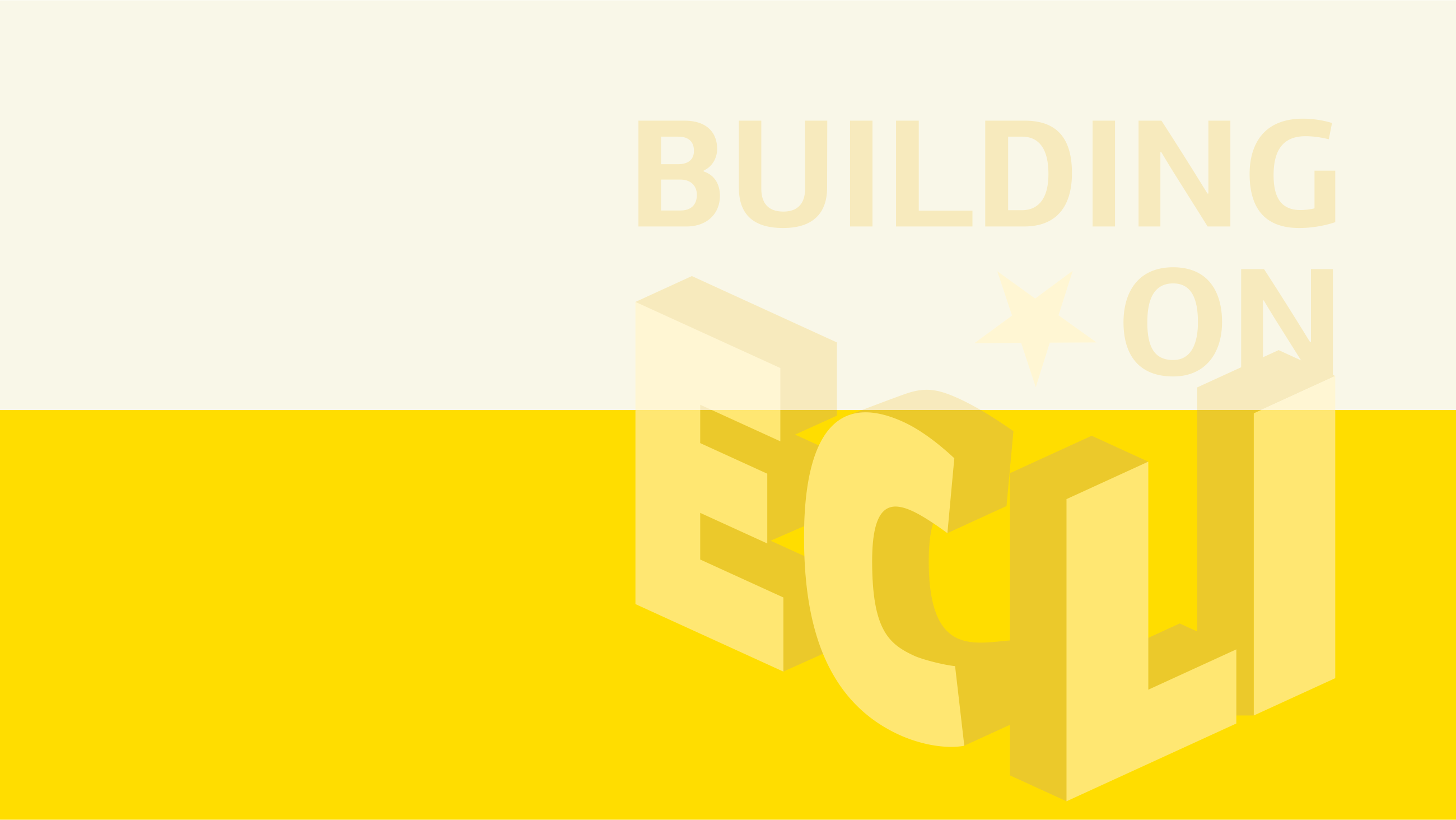 ECLI implementation in 
ITALY 
State of play
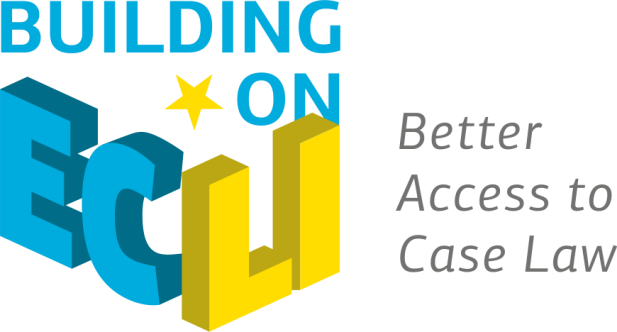 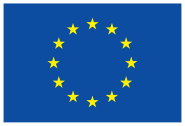 This project is co-funded by 
the European Union
ECLI Conference      Athens  |  8-9 June 2017
Tommaso Agnoloni
Ginevra Peruginelli
Lorenzo Bacci
 

Coordinator BO-ECLI WS1 - Italy

agnoloni@ittig.cnr.it
[Speaker Notes: presentation regarding the state of play of the implementation of ECLI within Italy. The presentation does not have to be very long, but could focus on an the progress in your implementation and the main challenges you have faced.]
Italian courts in ECLI
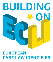 Corte Costituzionale (ECLI:IT:COST)

Corte Suprema di Cassazione (ECLI:IT:CASS) 
Corte dei conti (ECLI:IT:CONT)
Consiglio di Stato (ECLI:IT:CDS) and administrative justice
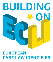 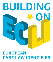 ECLI Conference
8th June 2017
Athens
[Speaker Notes: Feel free to manage – design – arrange your content in one, two or more columns at the above two rectangular areas!]
Corte Costituzionale (COST)
Constitutional Court
Indexed on ECLI SE  of e-Justice portal since November 2016 

Approx 20.000 decisions / growth rate per year approx. 300
Complete archive of published decisions
ECLI:IT:COST:year:number  ECLI:IT:COST:2016:250
ECLI Conference
8th June 2017
Athens
[Speaker Notes: Feel free to manage – design – arrange your content in one, two or more columns at the above two rectangular areas!]
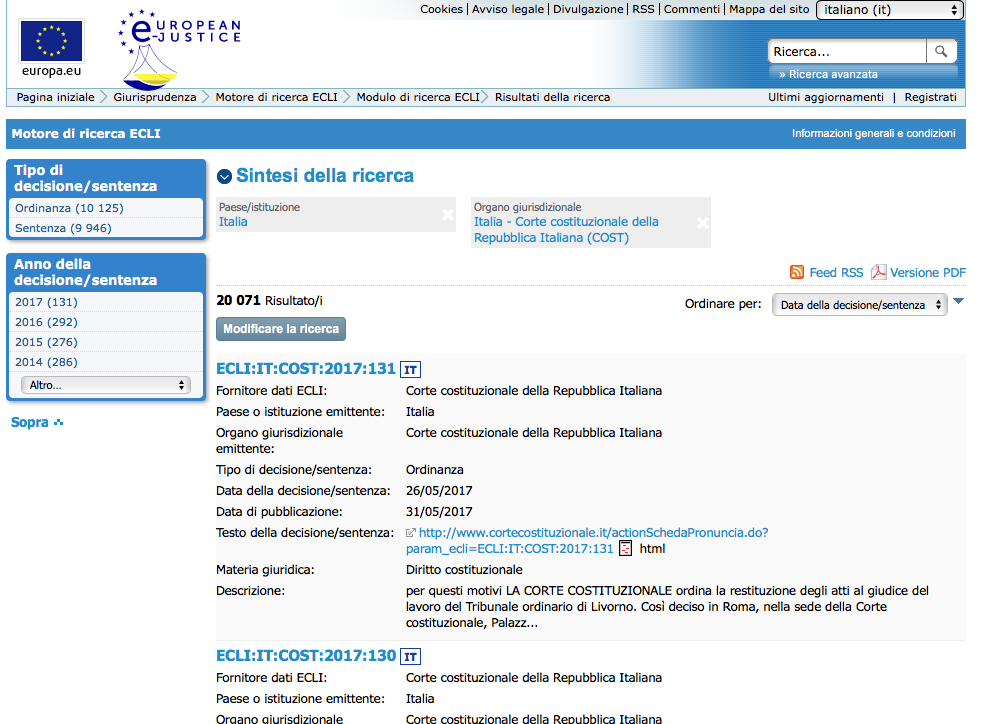 ECLI Conference
8th June 2017
Athens
[Speaker Notes: Feel free to manage – design – arrange your content in one, two or more columns at the above two rectangular areas!]
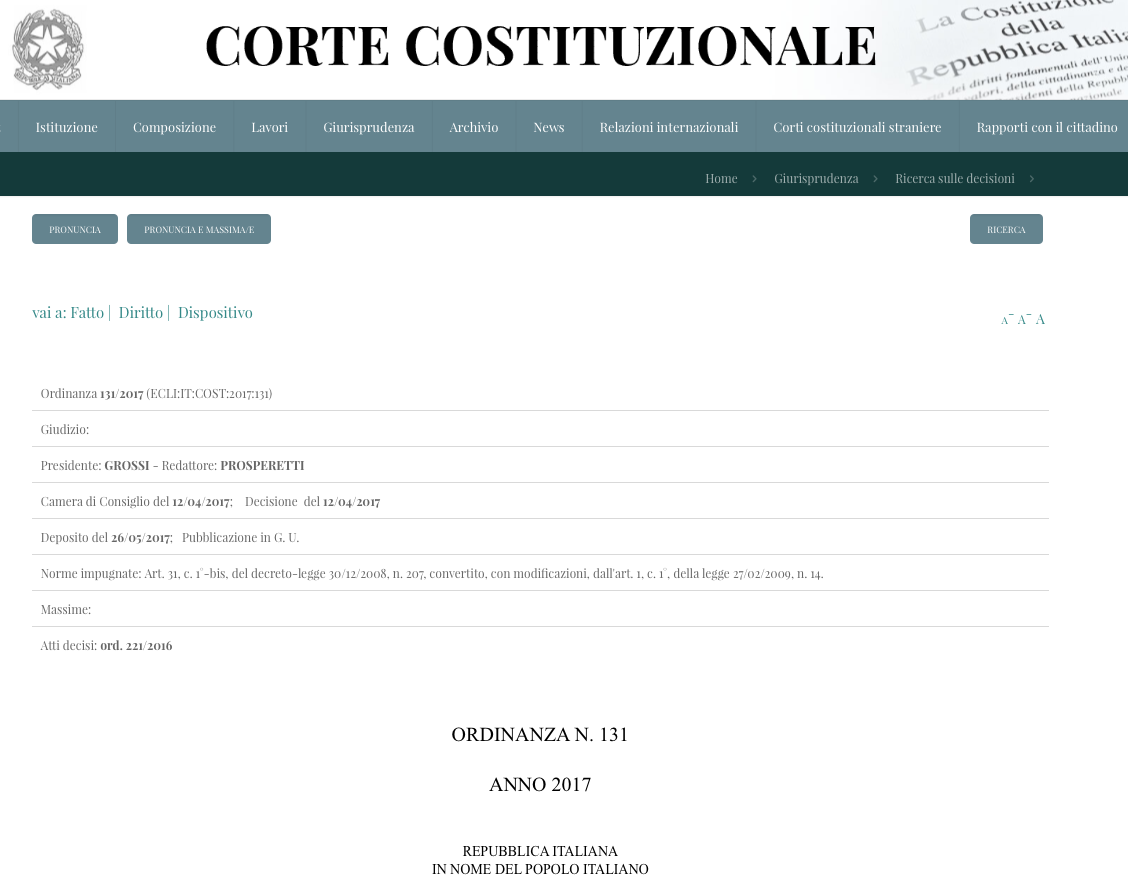 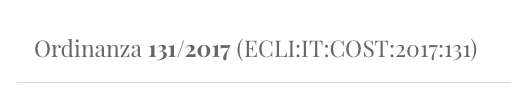 ECLI Conference
8th June 2017
Athens
[Speaker Notes: Feel free to manage – design – arrange your content in one, two or more columns at the above two rectangular areas!]
Corte Suprema di Cassazione (CASS)
Supreme Court of Cassation
Indexed on ECLI SE  of e-Justice portal since January 2017

Approx. 1.1 millions decisions  / growth rate per year approx. 80.000
Archive of decisions published on italgiure.giustizia.it

Judicial decisions on Civil (CIV) and Criminal (PEN) matters 
 		ECLI:IT:CASS:1994:10189CIV
		ECLI:IT:CASS:2002:22539PEN

public:   decisions issued within last 5 years (full-text) 
   private:  access with credentials to Italgiure for full-text of older 	       decisions
ECLI Conference
8th June 2017
Athens
[Speaker Notes: Feel free to manage – design – arrange your content in one, two or more columns at the above two rectangular areas!]
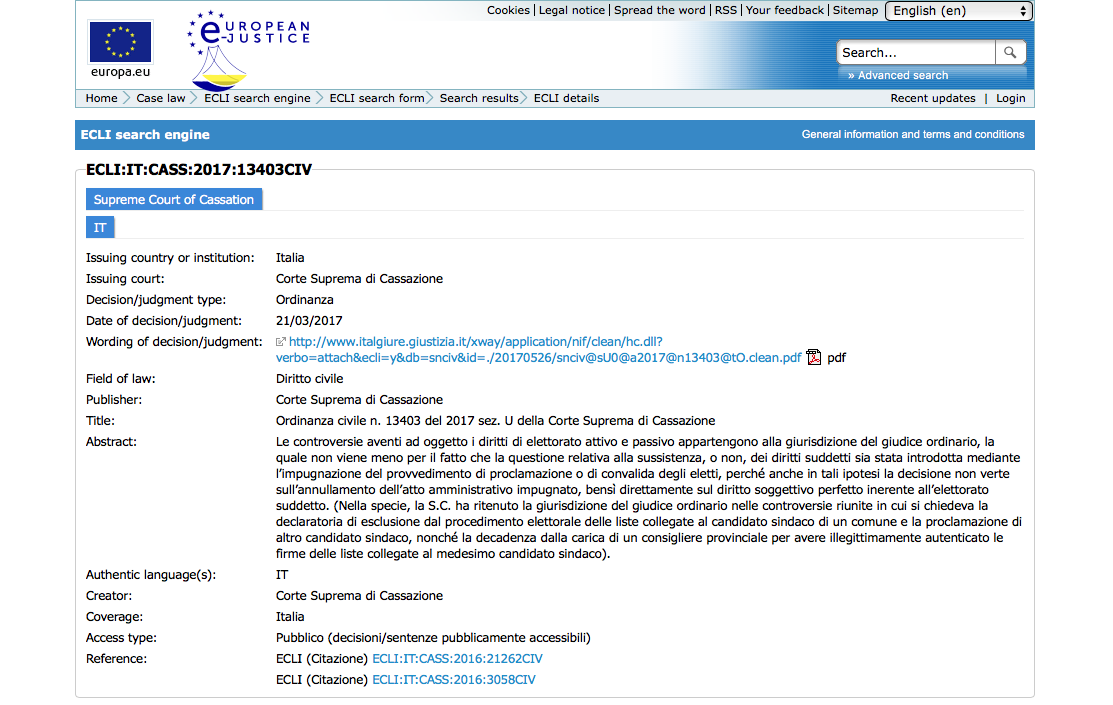 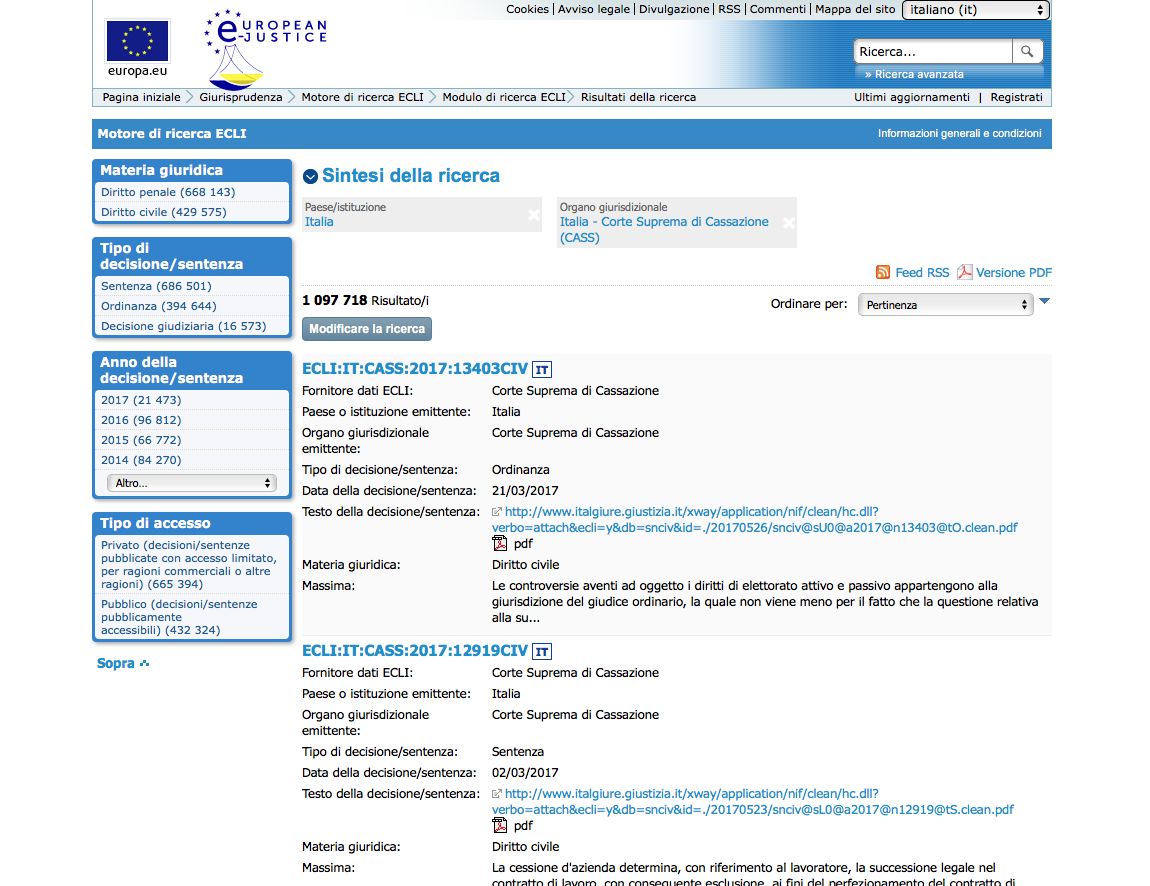 ECLI Conference
8th June 2017
Athens
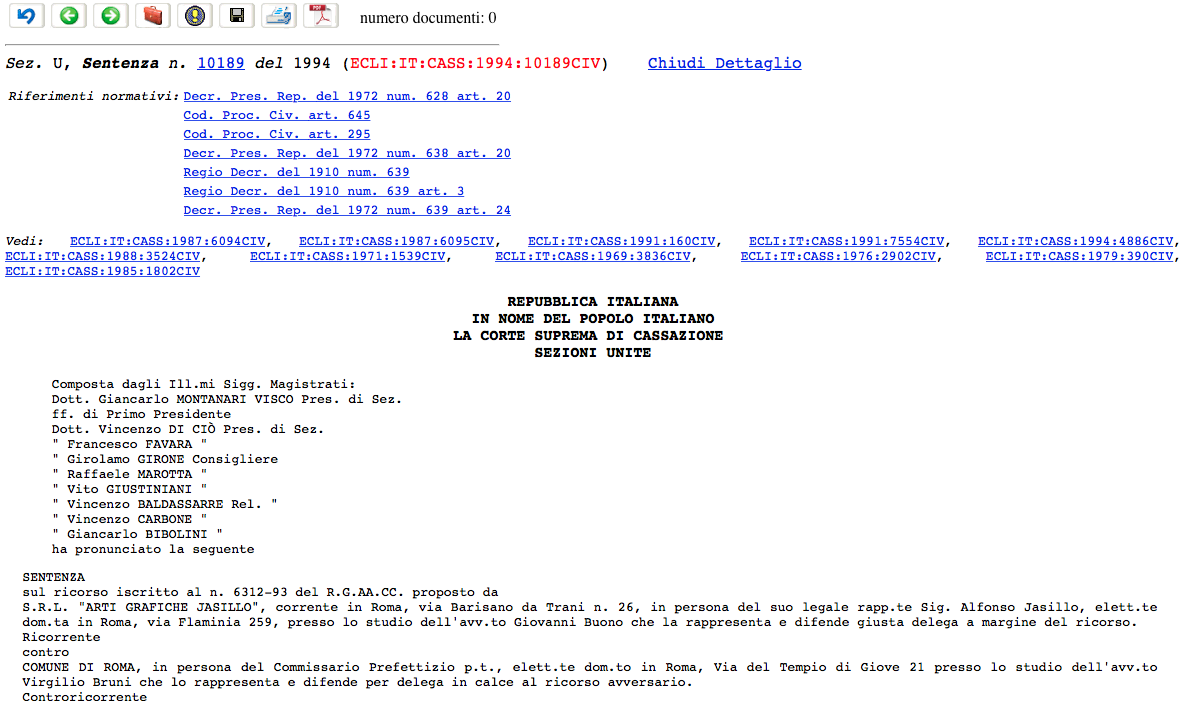 ECLI Conference
8th June 2017
Athens
[Speaker Notes: Feel free to manage – design – arrange your content in one, two or more columns at the above two rectangular areas!]
Corte dei conti   (CONT)
Court of auditors
Currently indexed on ECLI SE test environment  (May 2017)

Approx. 260.000 decisions  / avg. growth rate per year approx. 15.000
Complete archive of decisions. Also published on corteconti.it 

Central (united/appeal) and regional jurisdictional sections 
 		ECLI:IT:CONT:2014:5SSRR
		ECLI:IT:CONT:2011:634APP2
		ECLI:IT:CONT:2015:134SGPIE
		ECLI:IT:CONT:2003:567SGVEN

New ecli:subject “Public Accounting Law”
ECLI Conference
8th June 2017
Athens
[Speaker Notes: Feel free to manage – design – arrange your content in one, two or more columns at the above two rectangular areas!]
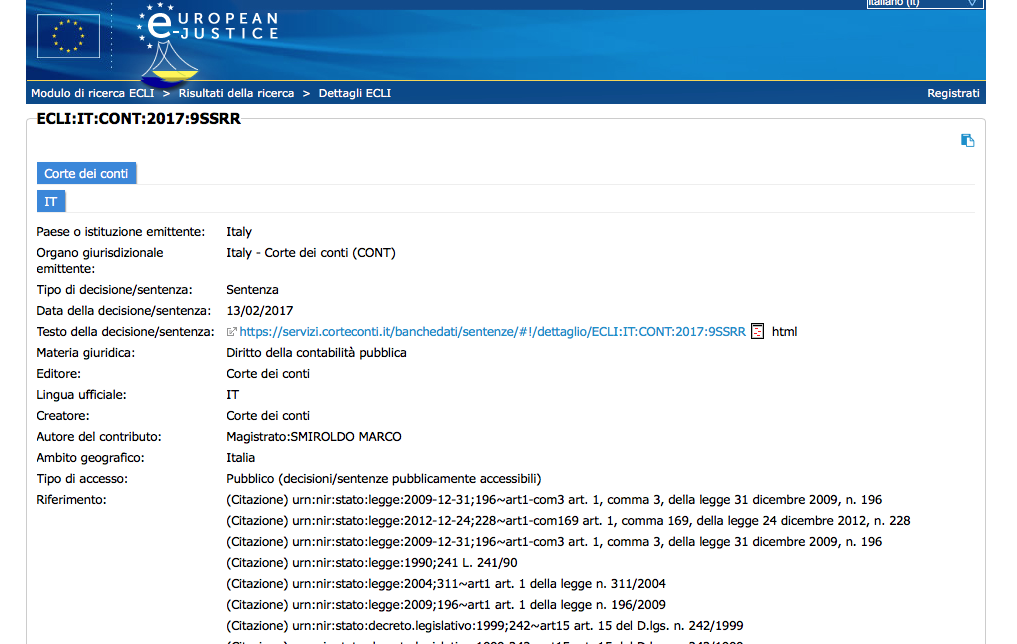 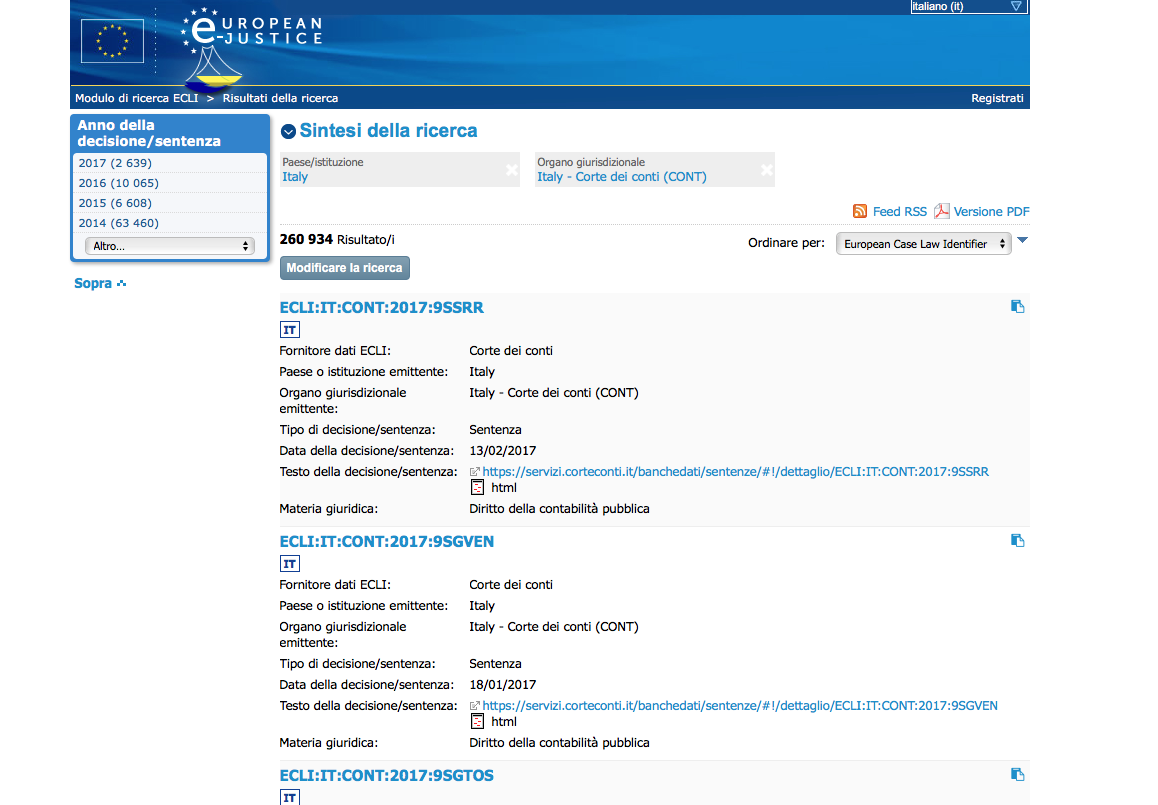 ECLI Conference
8th June 2017
Athens
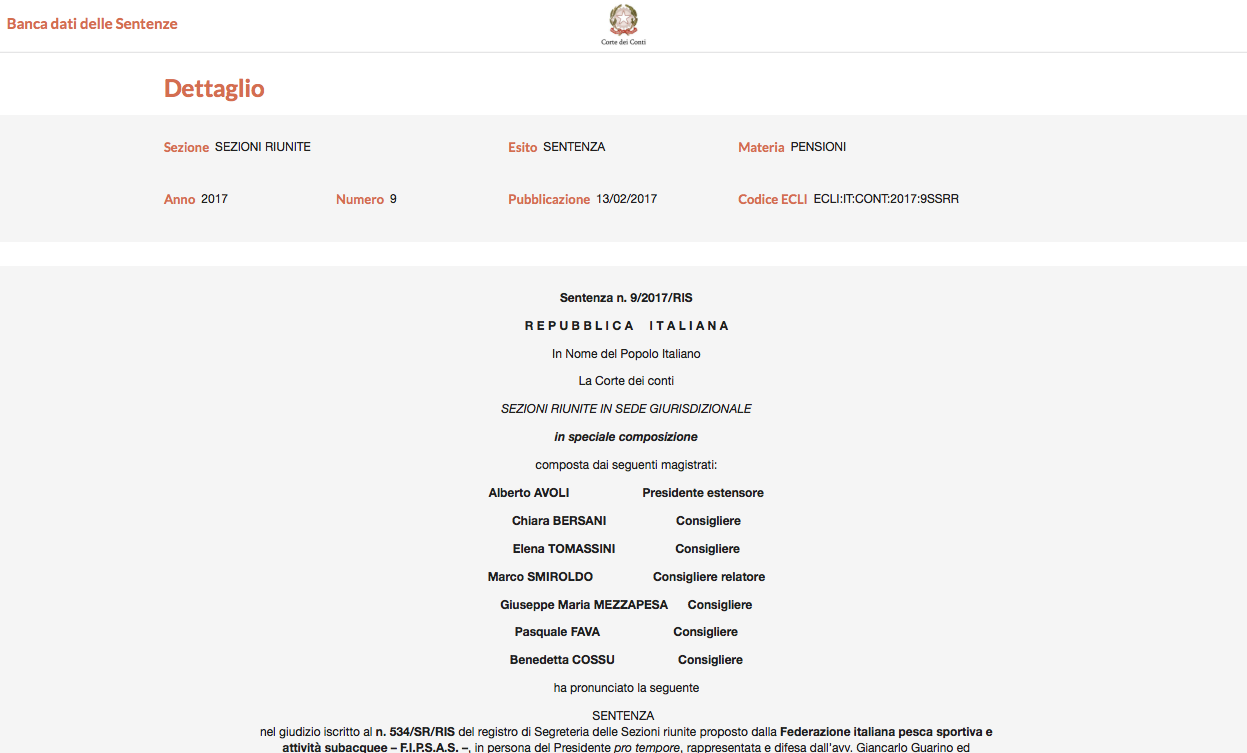 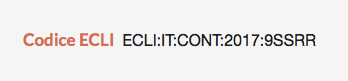 ECLI Conference
8th June 2017
Athens
[Speaker Notes: Feel free to manage – design – arrange your content in one, two or more columns at the above two rectangular areas!]
Consiglio di Stato  (CDS)
Council of State (and Regional Administrative Tribunals)
Under development (to be completed by September 2017 )

Approx. 2 millions decisions  / avg. growth rate per year  approx. 100.000

Complete archive of decisions   (giustizia-amministrativa.it)

Council of State (CDS) and regional administrative tribunals (TAR)
 		ECLI:IT:CDS:2016:ordinal_number
		ECLI:IT:TARLAZ:2016:ordinal_number
		ECLI:IT:TARTOS:2016:ordinal_number

(30 new Court Codes: Council of State + 29 TAR)

Ordinal number under analysis (number disambiguation based on internal registries)
ECLI Conference
8th June 2017
Athens
[Speaker Notes: Feel free to manage – design – arrange your content in one, two or more columns at the above two rectangular areas!]
FUTURE DEVELOPMENTS
Enrichment of ECLI Metadata (e.g. references, keywords)

 First instance judgments on Civil matters                                      (PCT - Civil Online Trial) 

 currently available as prototype implementation -                           to be revised and indexed in ECLI search engine

 Extension to first instance criminal judgments

 Courts of Appeal in ordinary jurisdiction 

 ECLI dissemination to Italian judges and legal professionals
ECLI Conference
8th June 2017
Athens
[Speaker Notes: Feel free to manage – design – arrange your content in one, two or more columns at the above two rectangular areas!]
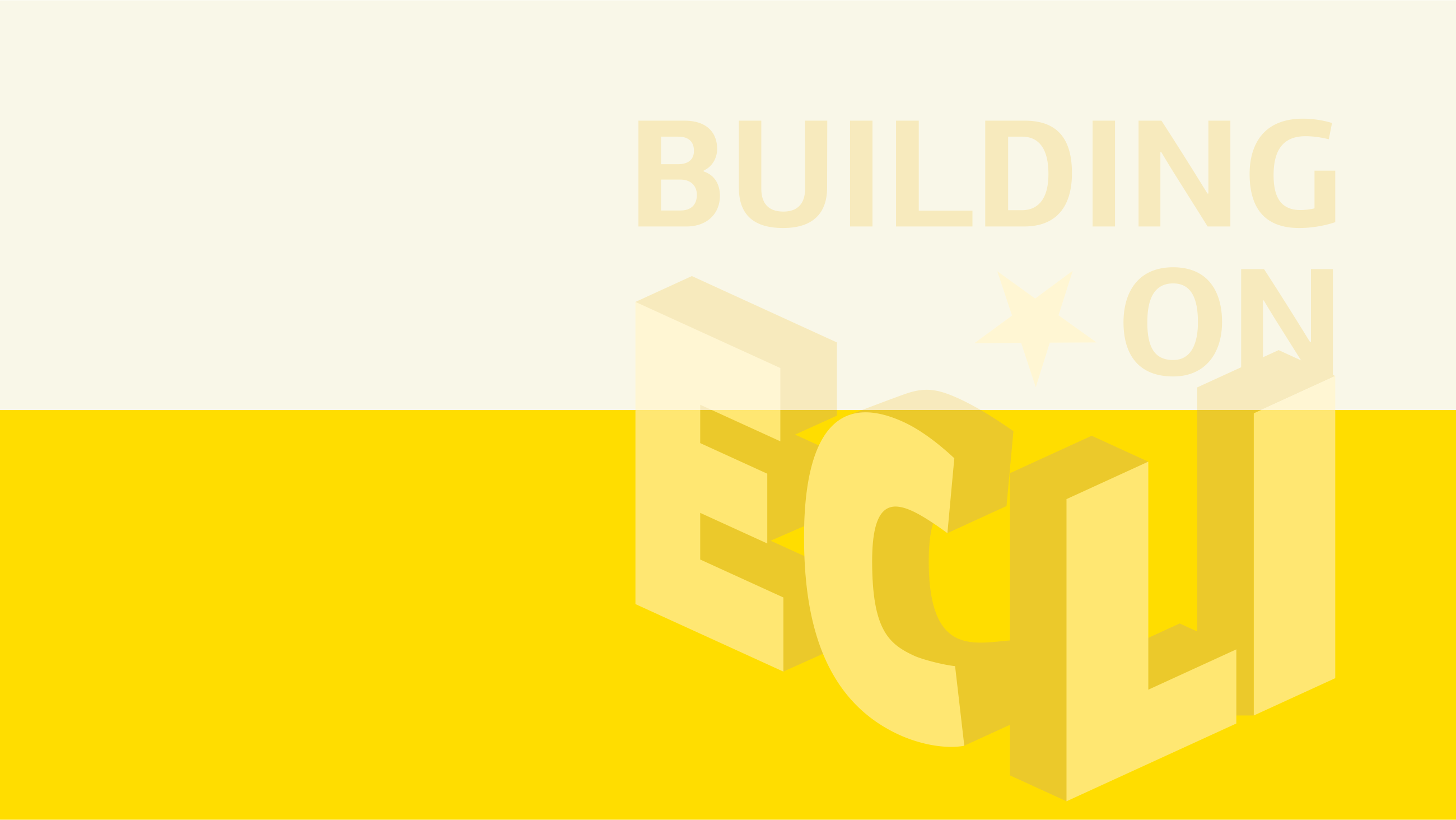 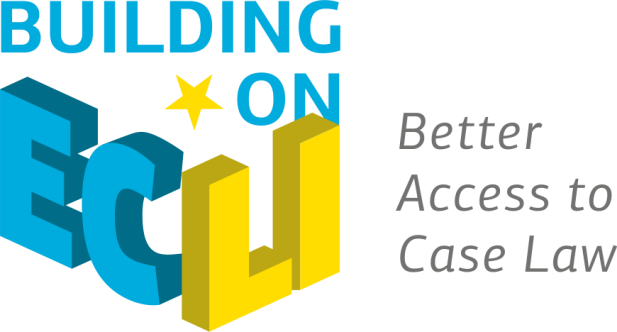 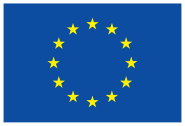 Thank you for your attention!
This project is co-funded by 
the European Union
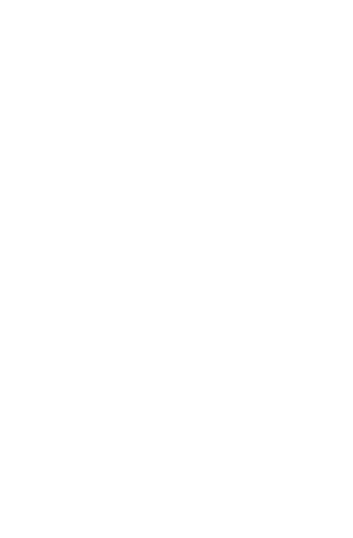 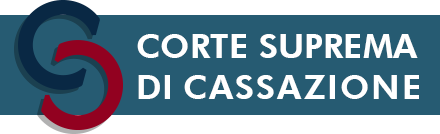 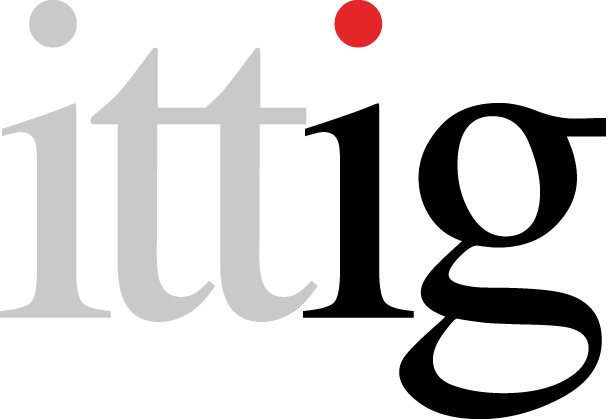 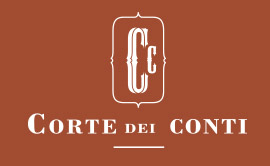 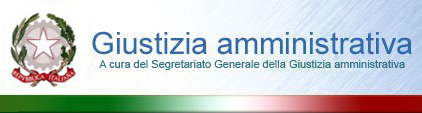 This presentation has been produced with the financial support of the Justice Programme of the European Union. The contents of this publication are the sole responsibility of the partners of the BO-ECLI project and can in no way be taken to reflect the views of the European Commission.